Что за праздник Новый год?
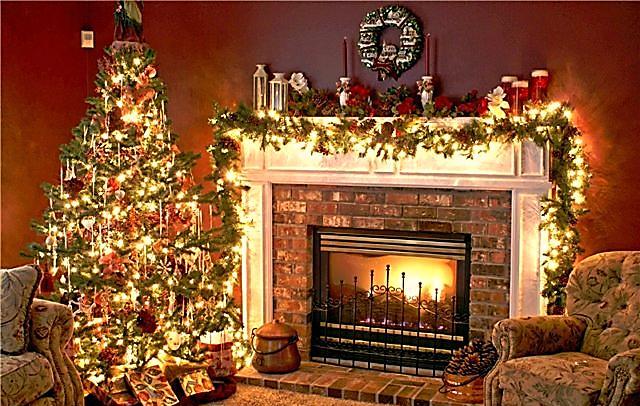 Подготовила учитель-логопед  ГБОУ «СОШ № 854 отделение для детей с ограниченными возможностями здоровья»  г.Москва  Бабушкина Т. Г.
Новый Год!  Его с нетерпением ждут   дети и взрослые. Новый Год! Это сказочный праздник, радость, веселье, отличное  настроение
2
А главная героиня этого торжества – пушистая ель, украшенная   
разноцветными  
шарами, гирляндами  и  блестящей мишурой
3
Откуда пришёл обычай  устанавливать в доме и наряжать новогоднюю ёлку?
Древние люди
считали, что деревья – 
живые, и они  могут чувствовать, могут 
творить добро и зло. Поэтому,  чтобы 
задобрить их  и 
получать от них 
помощь, во всём 
мире стали  украшать 
разные деревья  к 
празднику
4
Позднее  единственным  деревом  стала  ель. Люди  сначала  не  рубили  деревья.  Они выбирали  в  лесу  высокую  красивую  ель  и украшали её
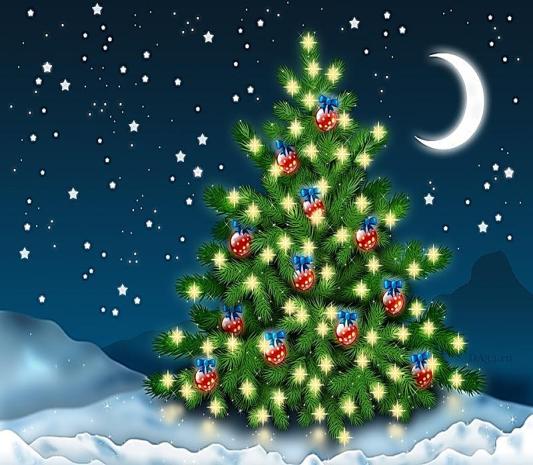 5
А  в  новогоднюю  ночь  люди  шли  к  этому нарядному  дереву  и  здесь  в  лесу  жгли  возле  него  костры,  плясали  и  веселились
6
Позднее ель начали срубать и  перевозить в город
7
Здесь её устанавливали на площади и  украшали  яблоками  и орехами
8
Постепенно люди стали  приносить ёлочки в дома и здесь уже их украшать
9